স্বাগতম
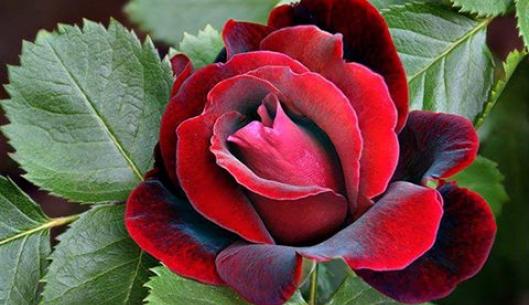 শিক্ষক পরিচিতি
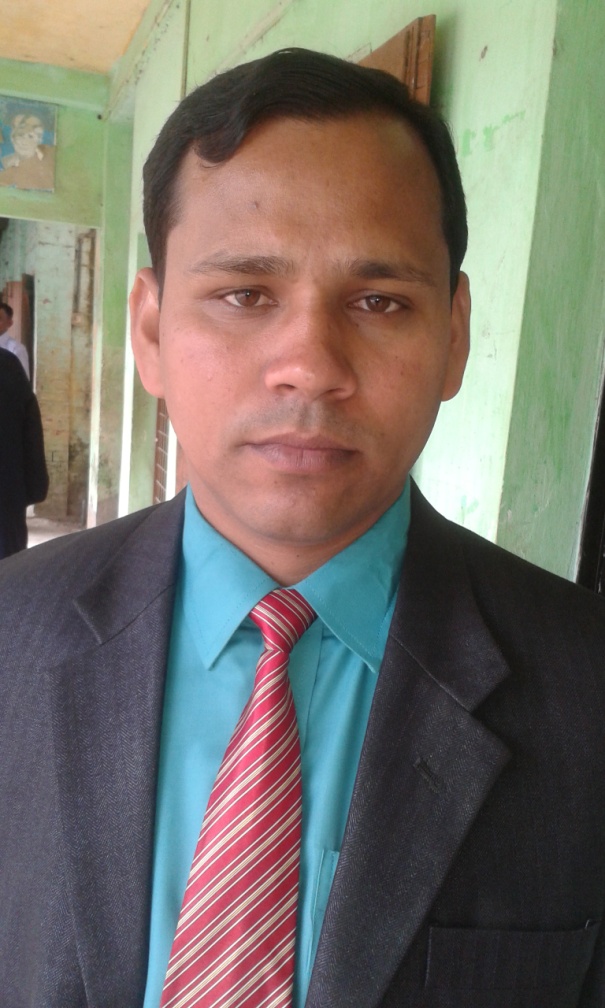 যীশু রঞ্জন দাস
সহকারী শিক্ষক (বিজ্ঞান)
বামৈ সরকারি উচ্চ বিদ্যালয়
লাখাই, হবিগঞ্জ
অষ্টম শ্রেণী                  সাধারণ বিজ্ঞান                4র্থ অধ্যায়
পাঠ পরিচিতি
উদ্ভিদের অঙ্গসংস্থান
চল আমরা কিছু ছবি দেখি
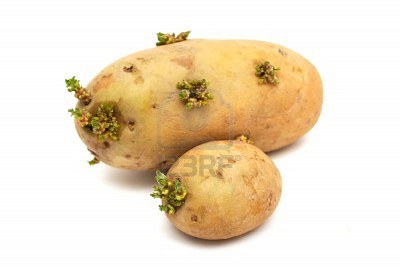 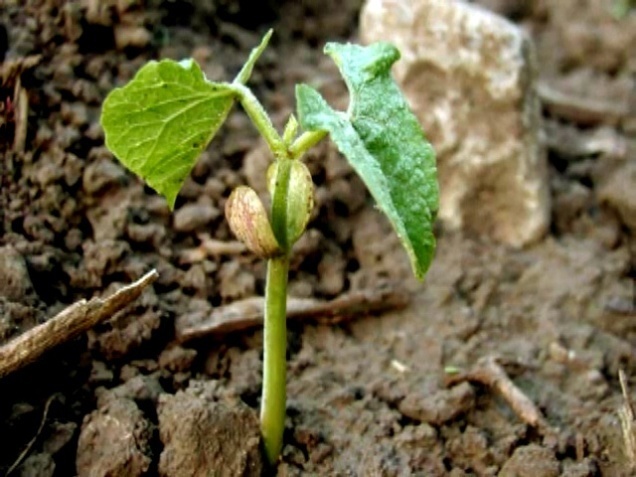 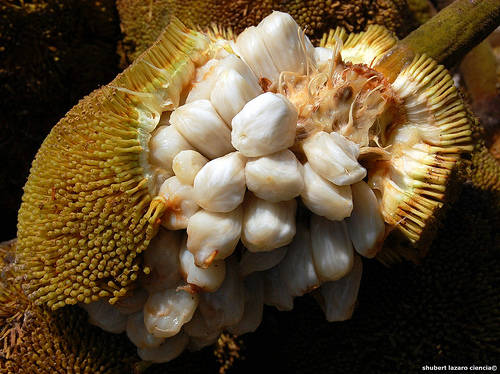 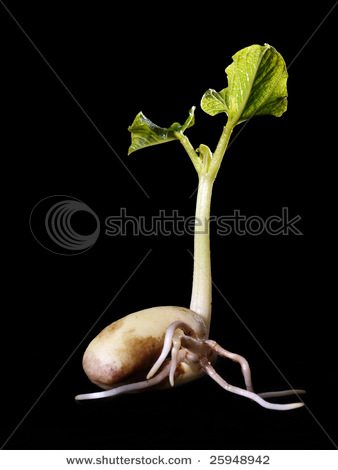 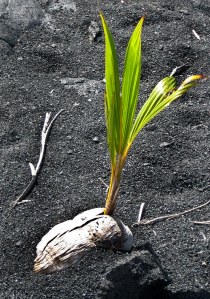 পাঠশিরোনাম
বীজের অঙ্কুরোদগমের  
      শ্রেণী বিভাগ
শিখনফল
১। অঙ্কুরোদগম এর শ্রেণী বিন্যস বলে বলতে পারবে। 
2। মৃৎগত ও মৃৎভেদী অঙ্কুরোদগম এর মধ্যে    
    পার্থক্য করতে পারবে।
অঙ্কুরোদগমের শ্রেণীবিন্যাস
মৃৎগত অঙ্কুরোদগম
মৃৎভেদী অঙ্কুরোদগম
জরায়ুজ অঙ্কুরোদগম
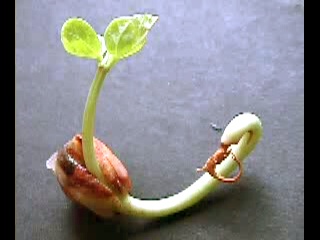 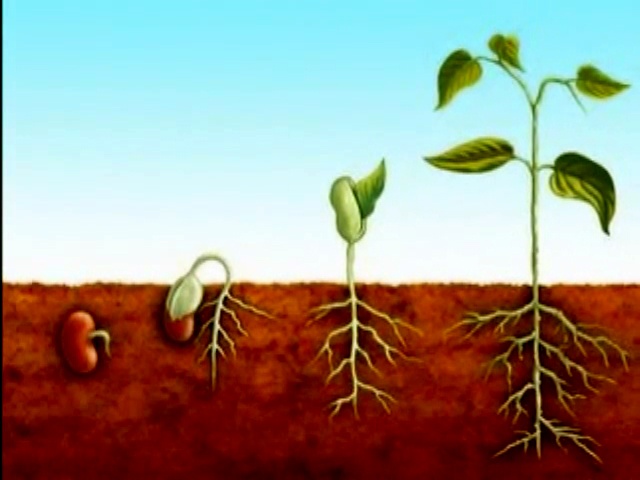 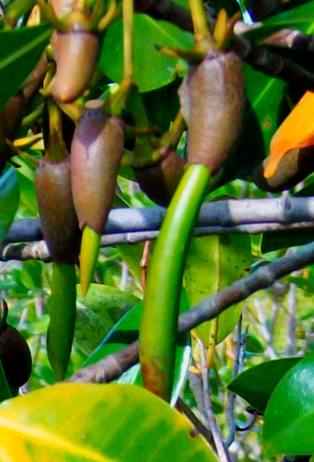 মৃৎগত অঙ্কুরোদগম
Hypogeal germination
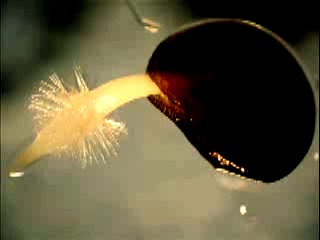 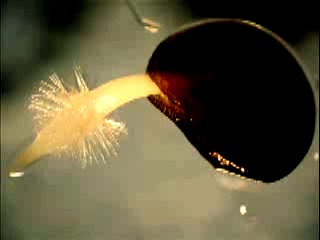 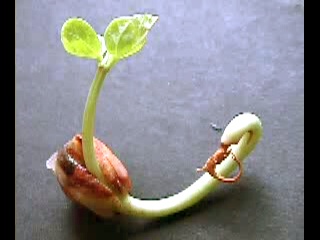 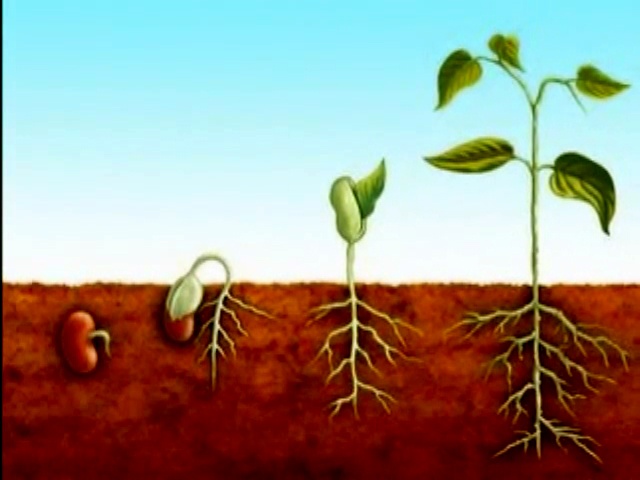 মৃৎভেদী অঙ্কুরোদগম
Epigeal germination
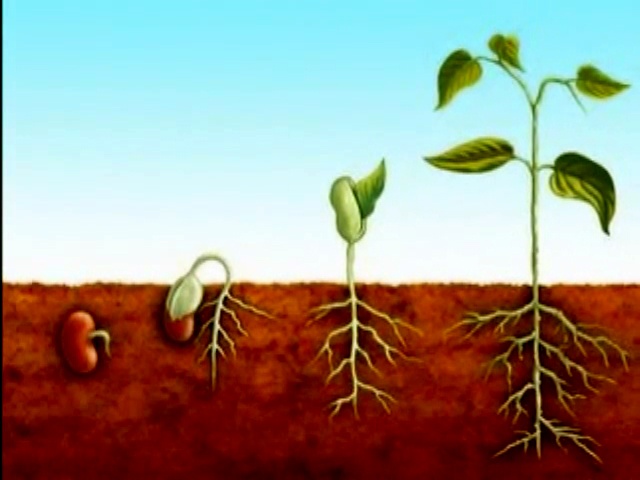 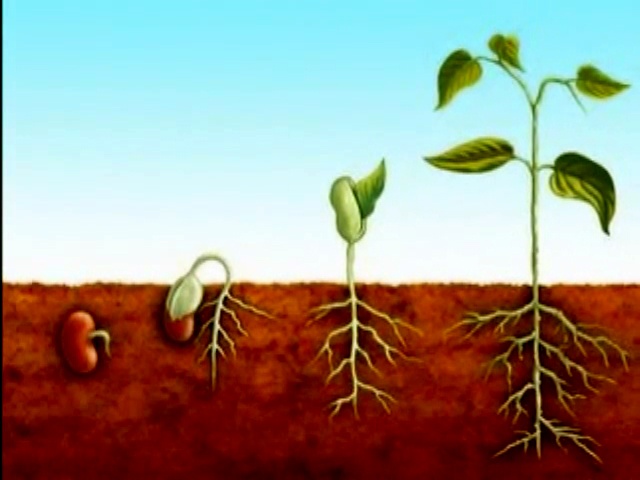 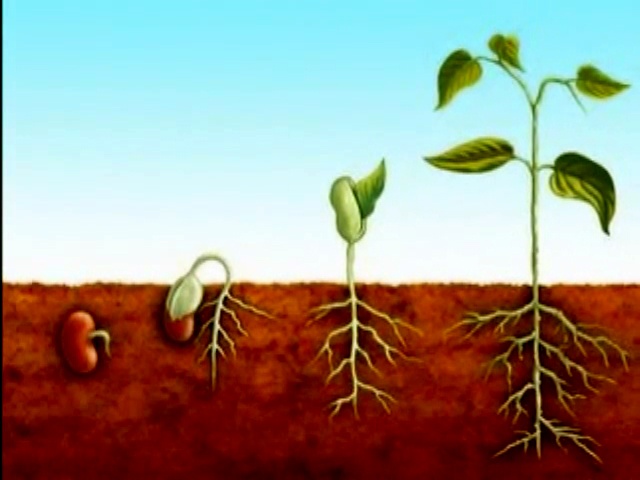 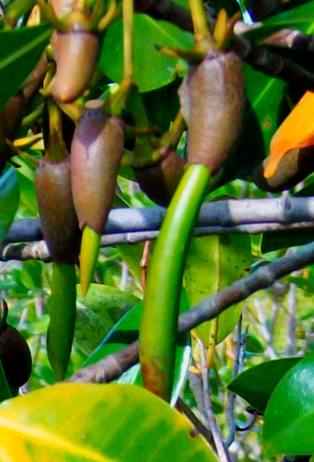 জরায়ুজ অঙ্কুরোদগম
Viviparous  germination
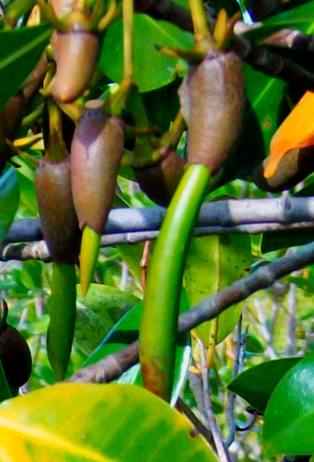 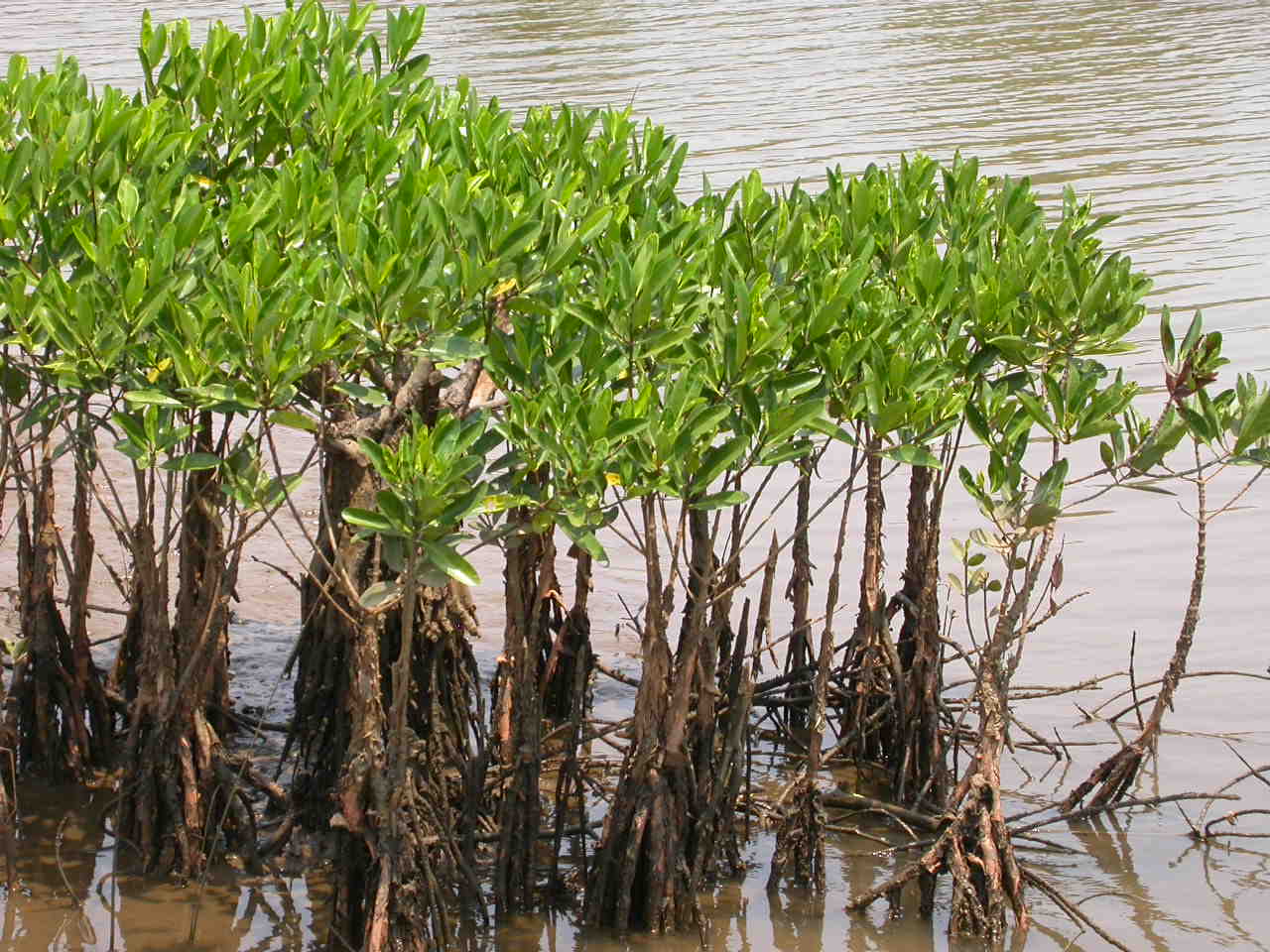 একক কাজ
বীজের কয় ধরনের অঙ্কুরোদগম হয় ?
শিম বীজে কোন ধরনের অঙ্কুরোদগম হয়?
দলীয়কাজ
অঙ্কুরোদগম এর শ্রেণী বিন্যাস অনুসারে          ছকে সাজিয়ে লিখ।
সরিষা, পিঁয়াজ, নারিকেল, সুন্দরী, আম, কাঁঠাল,
মটরশুটি, তেঁতুল, লাউ।
মূল্যায়ন
কোনটি কোন ধরনের অঙ্কুরোদগম?
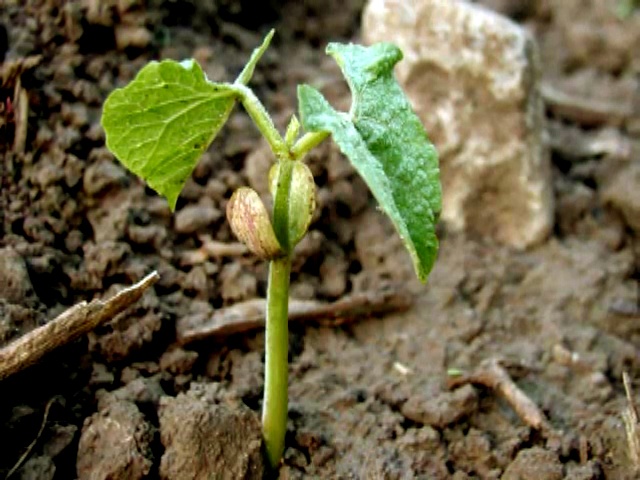 ২
1
3
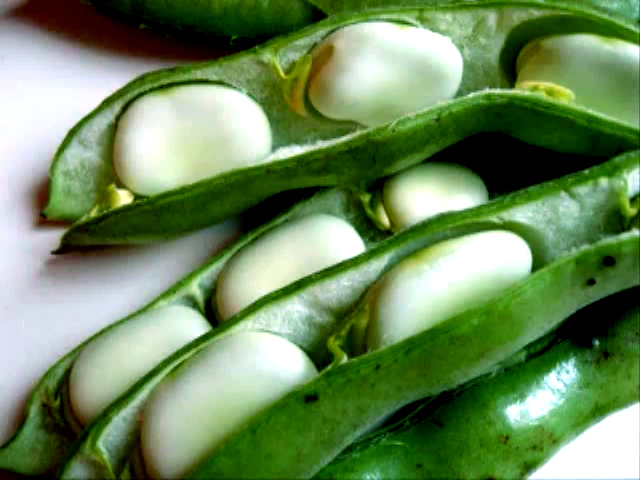 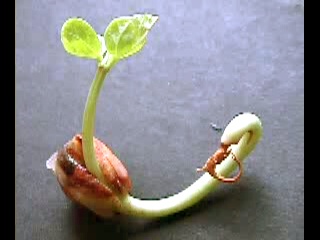 বাড়ীর কাজঅঙ্কুরোদগম এর 
প্রয়োজনীয়তা বিশ্লেষণ কর।
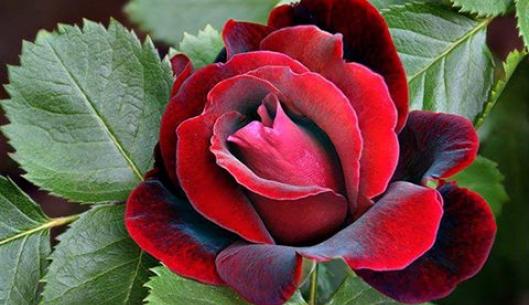 ধন্যবাদ